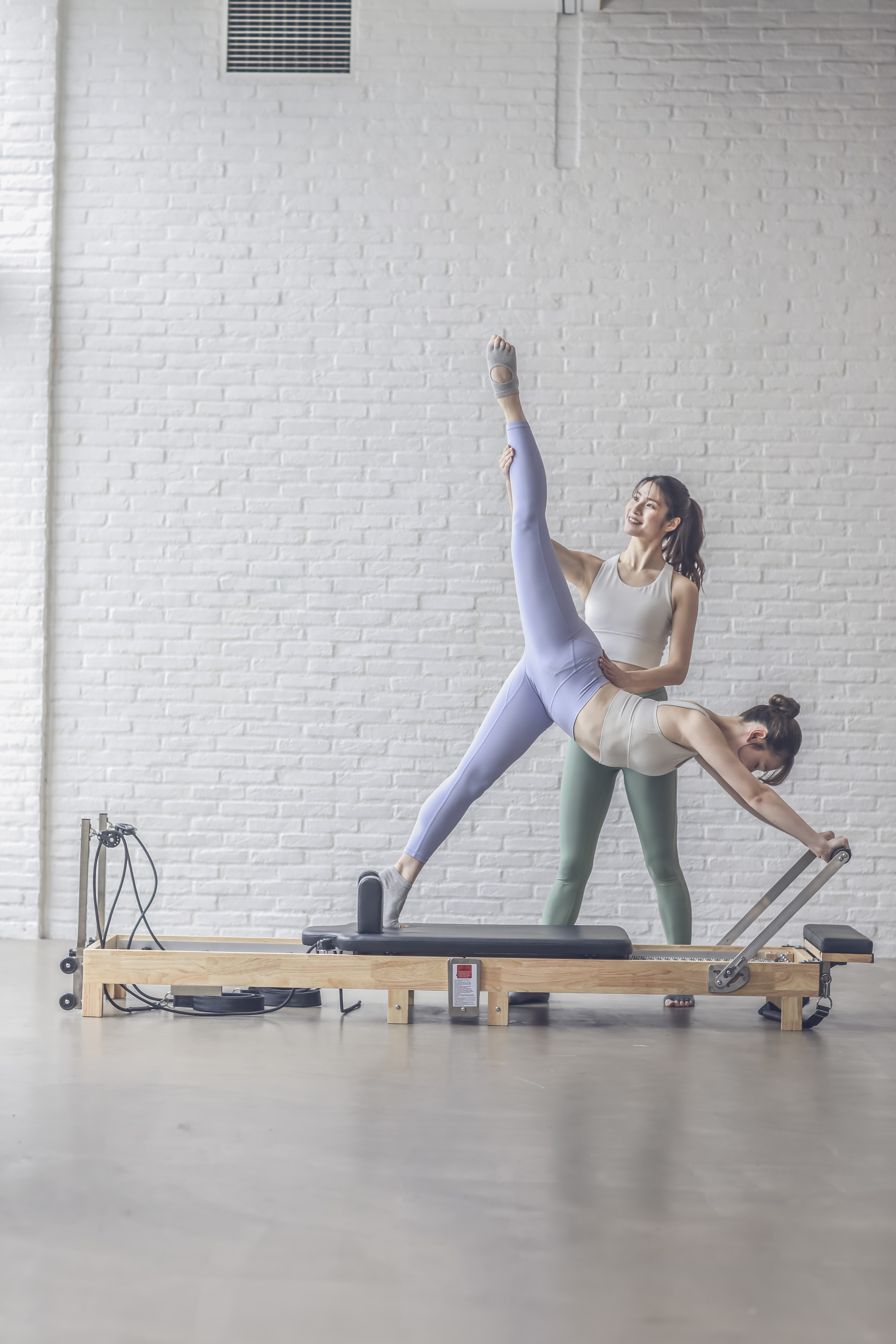 Personal
Machine
Pilates
体験会のお知らせ（7/1(火)～7/31(木)）
月曜：12:00～15:00
火曜：13:00～16:00（奇数週）
　　　  15:00～16:00（偶数週）
水曜：12:00～13:00
木曜：11:00～15:00（奇数週）
　　　  11:00～13:00（偶数週）
日曜：10:00～13:00（偶数週）
担当：草野
料金
時間
注意事項
無料      /   50分
初めてピラティスパーソナルを体験する方のみ利用可能
体験予約（6/26(木)～）



こちらよりご予約ください。
予約方法：
右の二次元コードから、
またはメガロス綱島店まで
お問い合わせくださいませ。
TEL:045-540-3600
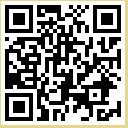